Do you have the same hobby?
Hobbies are fun things, which you can do. They sure can wile away the time for you. A treasure hunt looking for that special find, Finish of a set or take you back in time. It's exciting to add to your collection, Praise you receive for beautiful confection. Collecting stamps, crosses and poetry I write. I find hobbies can really enrich your life, Build self-esteem and add to conversation. A hobby just may bring you elation.  Copyright by Jean E. Gorney
Twice happier the man          who has a hobby.
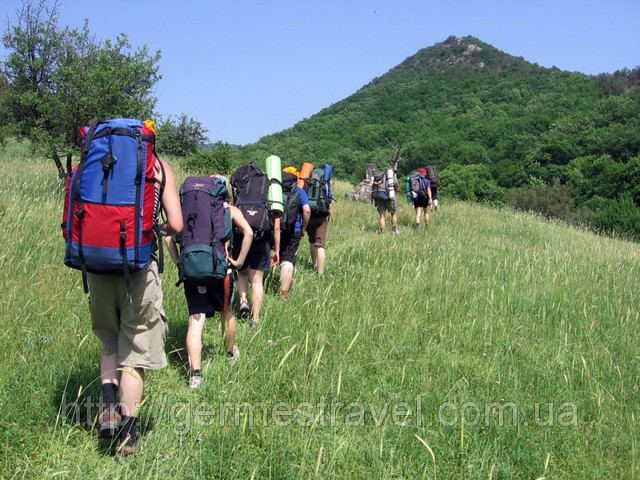 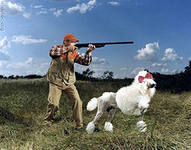 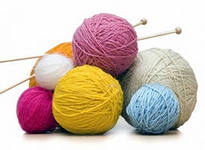 the rules for work in groups
1. silent
2.  all pupils should work
3. listen opinions of all
Using the plan:
People like…
People can…
This hobby helps…
Example:  They can play football or hockey, swim or run very well. People like to go to the stadium or to the swimming pool or to the sportsground.  This hobby helps keep fit. What hobby is it?  (IT is sport)
Fill in the blank:
G _ _ DENING
DAN _ ING
R _ _ DING
SP_ _ T
H _ _SERIDING
COLL_CT_NG  POSTC _ _D
TH _ _TRE
CO _ _ ECTING
_ IN _ MA
SWI_ _MING
KN_TTING
HU_TING
HOBBY
AMUSING  USEFUL
LEARN    CREATE    ACT
IT’S NOT A WASTE OF TIME!
ENJOYMENT
Your home task: talk about your hobby using plan on p. 171
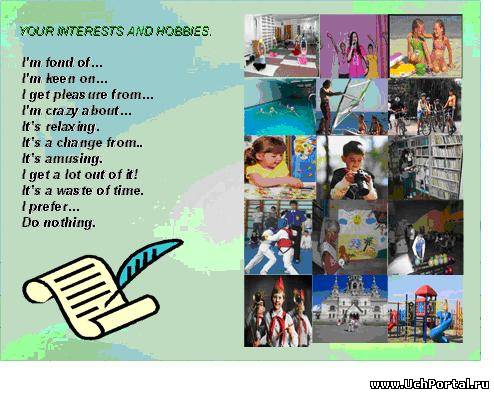 SLIDE 2
Today we are:
  1. to  speak about hobbies in our life;
  2. to learn about some hobbies in   English – speaking countries;
  3. to practice in spelling “hobby” words;
  4. to develop our computer skills.
SLIDE 3
Spell all the “hobby” words correctly.


                  G_ _ DENING
                  R _ GBY 
                  DAN _ ING
                  R _ _ DING
                  SP _ _ TS
                  H _ _SERIDING 
                  CO _ LECTING
 




 POSTC _ _ D
 TH _ _ TRE
 TR _VEL _ LING
 _ INEMA
 SWIM _ ING 
 PA _ NTING 
 JO _ GING 
 FI _ _ ING
Thank you!